Tütünsüz kampüs Kavramı ve özellikleri
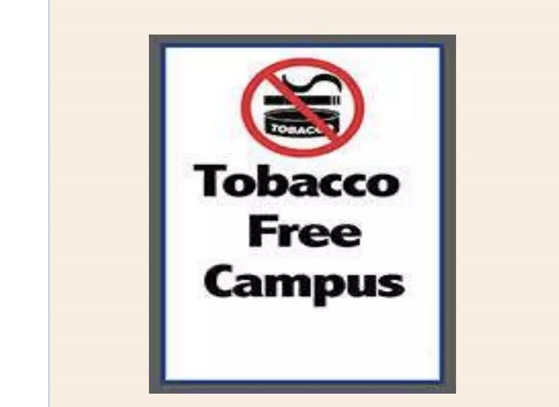 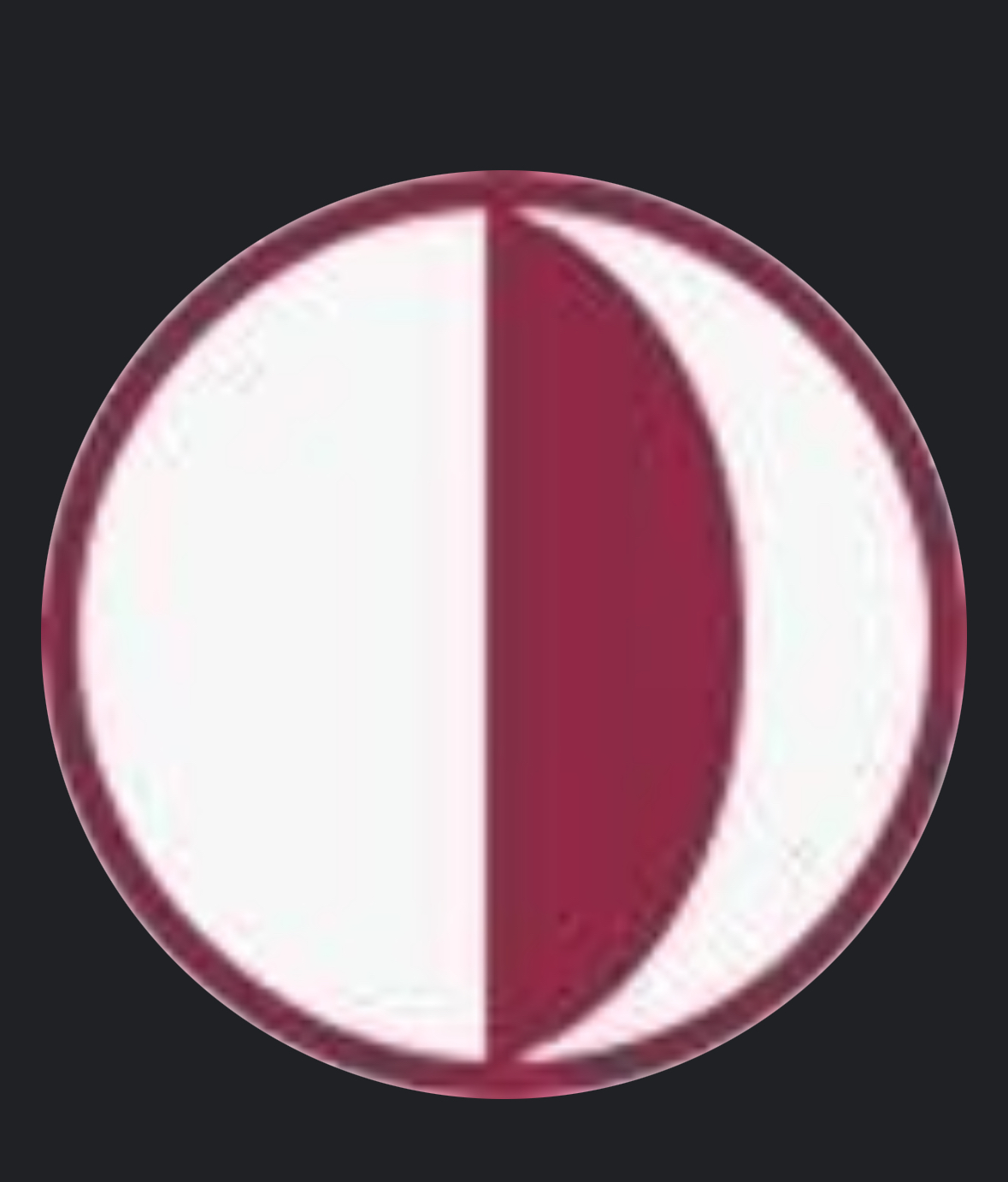 1
Sunum:Ememobong Michael BasseyEkip üyeleri           Tevfik Çelik                                İdil tuna
Danışman:
Prof. Dr. Özen Aşut 
YDÜ Tıp Fak Halk Sağlığı AD
GİRİŞ
Tütün kullanımının önemli sağlık riskleri ve olumsuz çevresel etkiler oluşturması, üniversitelerin sağlıklı ve elverişli bir öğrenme ortamı geliştirmesini zorunlu kılmaktadır
Tütünsüz bir kampüs politikasının uygulanması öğrencilerin, öğretim üyelerinin, personelin ve ziyaretçilerin sağlığının artırılmasına katkıda bulunur
En savunmasız grup olan ergenler ve genç yetişkinler arasında önemli oranda tütün kullanımı var
Tütün kullanımının neredeyse tamamı gençlik ve genç yetişkinlik döneminde başlamaktadır
Tütün, birçok gencin ara sıra sigara içmekten her gün sigara içmeye ilerlemesine neden olan yüksek bağımlılık yaratan bir madde olan nikotin içerir.
2
3
GENÇLER NİYE SİGARA İÇER?
Tütün kullanımı önemli sağlık riskleri ve olumsuz çevresel etkiler doğurmakta, bu da üniversitelerin tütün kontrolünü teşvik etmesini zorunlu kılmaktadır. 
Pek çok çocuk 11 yaşına kadar tütün kullanmaya başlar ve çoğu da bağımlı hale gelir
Sigara içmek özellikle yurtlarda yaşayan öğrenciler arasında popülerdir.
Çocuklar ve gençler tütün endüstrisi için kolay hedeflerdir Gençler genellikle televizyondan, filmlerden, internetten, reklamlardan, kendi arkadaşlarından ve ebeveynleri, doktorları ve ünlüleri içeren rol modellerinden etkilenirler
4
İkinci el duman öldürür
İkinci el duman, insanların sigara, bidis ve nargile gibi tütün ürünlerini yaktığı zaman restoranları, ofisleri veya diğer kapalı alanları dolduran dumandır
İkinci el tütün dumanına maruz kalmanın güvenli bir düzeyi yoktur
Yetişkinlerde koroner kalp hastalığı ve akciğer kanseri de dahil olmak üzere ciddi kardiyovasküler ve solunum hastalıklarına neden olur
Çocukların hemen hemen yarısı düzenli olarak kamusal alanda sigara içilmesinden dolayı kirlenen havayı soluyor
Pasif sigara içiciliğine bağlı tehlikeleri önlemenin tek yolu tüm kapalı ortamlarda sigara içmenin yasaklanmasıdır
NİÇİN TÜTÜNSÜZ KAMPÜS?
5
Tütünsüz kampüs bir politikadan daha fazlasıdır
Bu, tüm üniversite mensuplarının iyiliğine, sağlığına yönelik bir garantidir
İşte bu yüzden tütünsüz bir kampüsü benimsemek herkes için olumlu bir seçimdir 
Sağlık ve Zindelik: Kampüsteki tütün kullanımını ortadan kaldırarak herkes için daha sağlıklı bir ortam sağllanır
Temiz hava solumak, solunum sağlığını iyileştirir ve zararlı ikinci el dumana maruz kalma riskini azaltarak hem sigara içen hem de içmeyenlere yarar sağlar
Performansı ve Üretkenliği artırmak: Araştırmalar, tütünsüz bir kampüsün akademik performansı ve üretkenliği olumlu yönde etkilediğini gösteriyor
Olumlu Bir Örnek Oluşturmak: Önde gelen bir eğitim kurumu olarak, tütünsüz bir kampüs politikası benimsemek, diğer üniversiteler ve daha geniş toplum için esin kaynağı bir örnek oluşturmamızı sağlar
TÜTÜNSÜZ KAMPÜS İÇİN KILAVUZ
6
1. Kampüs Değerlendirmesi Yapın: Kampüs topluluğu arasındaki tütün kullanım durum ve tutumlarına ilişkin kapsamlı bir değerlendirme yapın
Tütünsüz bir girişimin destek düzeyini bulmak için araştırmalar, odak grupları ve görüşmeler yoluyla veri toplayın 
2. Açık Bir Politika Geliştirin: Diğer kurumların değerlendirme sonuçlarına ve en iyi uygulamalarına dayanarak, iyi tanımlanmış bir tütünsüzlük politikası oluşturun
Politika açık, kısa ve öz olmalı ve sigara, elektronik sigara ve dumansız tütün ürünleri de dahil olmak üzere her türlü tütün kullanımını kapsamalıdır.
Sahiplenme ve işbirliği duygusunu sağlamak için öğrenciler, öğretim üyeleri, personel ve kampüs yöneticileri gibi kilit grupları çalışmaya katın
Tütünsüz eğitim kurumları duyuruları
7
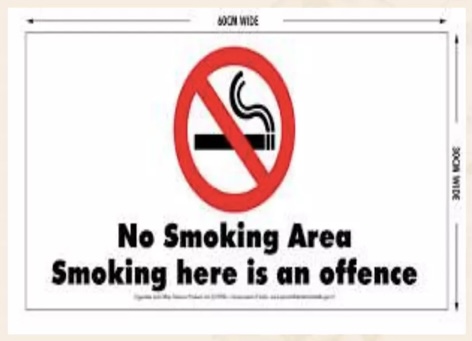 TÜTÜNSÜZ KAMPÜS KILAVUZU- 2
8
3. Eğitim Yapın ve Farkındalığı Artırın: Tütünsüz bir kampüsün yararları konusunda farkındalığı artırmak için kapsamlı bir eğitim kampanyası başlatın.
Tütün kullanımını bırakmak isteyenleri desteklemek, politika, gerekçe ve kaynaklar hakkında bilgi yaymak için el ilanları, sosyal medya ve kampüs  etkinlikleri gerçekleştirin, kanıta dayalı bilgiler sağlayın
.4. Sigarayı Bırakma Desteği Sağlayın: Tütün kullanımını bırakmak isteyen kişilere yardımcı olmak için tütün kullanımını bırakma programları uygulayın
Danışmanlık, destek grupları ve nikotin replasman tedavisine erişim sunmak için kampüs sağlık hizmetleriyle işbirliği yapın
TÜTÜNSÜZ KAMPÜS KILAVUZU- 3
9
5. Politikayı Hassasiyetle Uygulamak: Tütünsüz politikanın uygulanması çok önemlidir, ancak bu aşamalı bir yaklaşımla, empati ve anlayışla yapılmalı 
Uygulama tarihiyle ilgili bilinçlendirme kampanyası başlatın ve hatırlatmalar yapın
İhlal edenleri cezalandırmak yerine eğitmeye odaklanın; cezaları tekrarlanan suçlara uygulayın
6. Belirlenmiş Sigara İçme Alanları Oluşturun: Geçiş döneminde, sigarayı bırakmaya hazır olmayanlar için genel hedefi baltalamamak amacıyla yoğun yerlerden uzakta, açık havada belirli sigara içme alanları belirleyin
Kampüs Topluluğunun Katılımını Sağlayın: Öğrencilerin, öğretim üyelerinin ve personelin tütünsüz girişimin desteklenmesine aktif katılımını sağlayın
Etkinlikleri düzenlemekten sorumlu, öğrenci liderliğinde bir çalışma grubu veya komite oluşturun.
TÜTÜNSÜZ KAMPÜS KILAVUZU- 4tütün Kontrolü Komitesi
10
Okul/kampüs içinde ve 100 metre yakınında tütün ürünlerinin satışı yasaklanmalıdır
Öğrenciler/öğretmenler/diğer personel/ziyaretçiler tarafından kurum binalarında sigara içilmesine veya tütün çiğnenmesine izin verilmemelidir
"TÜTÜN KONTROLÜ KOMİTESİ" oluşturulmalıdır
Müfredatla entegre tütün kontrolü faaliyetleri planlanmalıdır
11
Destek sağlamak
Tütünsüz bir kampüse başarılı bir şekilde geçiş yapılması gerekli destek ve kaynakları sağlanmalı
Sigarayı Bırakma Desteği: Kampüs sağlık hizmetlerinin, tütün kullanımını bırakmaya hazır olanlar için danışmanlık, destek  ve kanıtlanmış bırakma tedavisine erişim sunması
2. Eğitim ve Farkındalık: Bilgi bireyleri bilinçli seçimler yapma konusunda güçlendirir 
  Kampüs çapındaki bilinçlendirme kampanyaları tütün kullanımının sağlık riskleri ve tütünsüz bir ortamın yararları hakkında bilgi sağlamalı
12
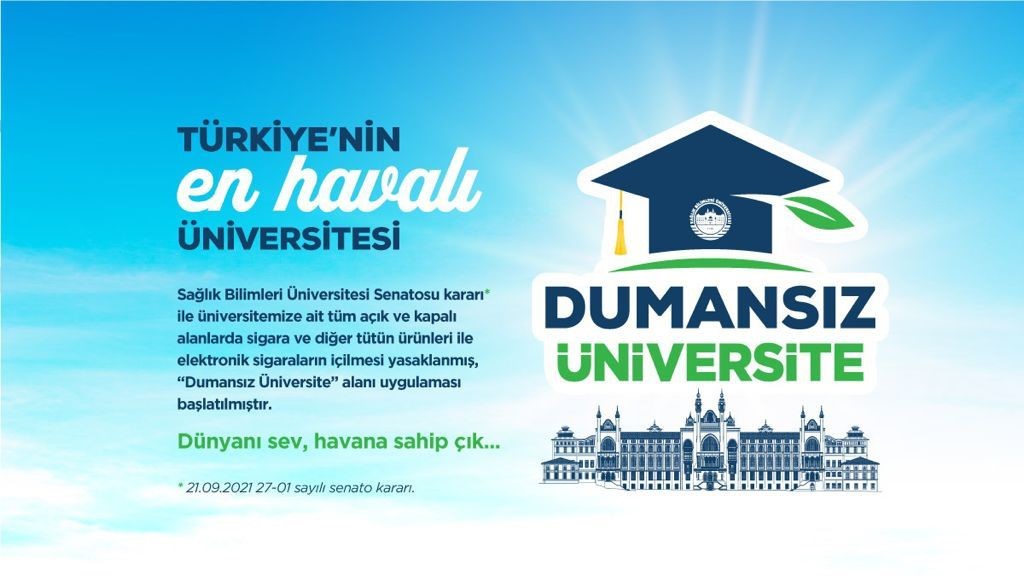 REFERENCES
13
Campaign for Tobacco-Free Kids (2019). How Schools Can Help Students Stay Tobacco-Free. (https://www. tobaccofreekids.org/assets/factsheets/0153.pdf, accessed 7 May 2020).
WHO Framework Convention on Tobacco Control. Geneva: World Health Organization; 2003.
U.S. Department of Health and Human Services. Preventing Tobacco Use Among Youth and Young Adults. Atlanta, GA: U.S. Department of Health and Human Services, Centers for Disease Control and Prevention, Na- tional Center for Chronic Disease Prevention and Health Promotion, Office on Smoking and Health; 2012.
Campaign for Tobacco-Free Kids. The Impact of To- bacco Advertising, Promotion and Sponsorship. (https:// www.tobaccofreekids.org/assets/global/pdfs/en/APS_ healthimpact.pdf, accessed 5 March 2020).
WHO. E-cigarette Q&A Geneva: World Health Organi- zation; 2020 [Available from: https://www.who.int/news- room/q-a-detail/e-cigarettes-how-risky-are-they.
GBD 2017 Risk Factor Collaborators. Global, regional, and national comparative risk assessment of 84 be- havioural, environmental and occupational, and met- abolic risks or clusters of risks for 195 countries and territories, 1990-2017: a systematic analysis for the Global Burden of Disease Study 2017. Seattle, WA: Institute for Health Metrics and Evaluation; 2018.
Binkley C. Vaping essays: E-cigarette sellers offering scholarships. AP News; 2018. (https://apnews.com/ a35ba8a0200c4a27943da3b9254b9fe5, accessed 5 March 2020).
Kaplan S. Juul targeted schools and youth camps, house panel on vaping claims. New York Times; 2019. (https://www.nytimes.com/2019/07/25/health/ juul-teens-vaping.html, accessed 5 March 2020). 
WHO. http://www.who.int/tobacco/research/youth/health_effects/en/
CDC. http://www.cdc.gov/tobacco/data_statistic s/sgr/2012/consumer_booklet/pdts/consume r.pdf
http://www.ncbi.nlm.nih.gov/pubmed/18409317
Cancer. http://www.cancer.org/cancer/cancercaus es/tobaccocancer/childandteentobaccous e/child-by    
Banner of Sağlık Bilimleri University in Turkey
KAYNAKLAR
14